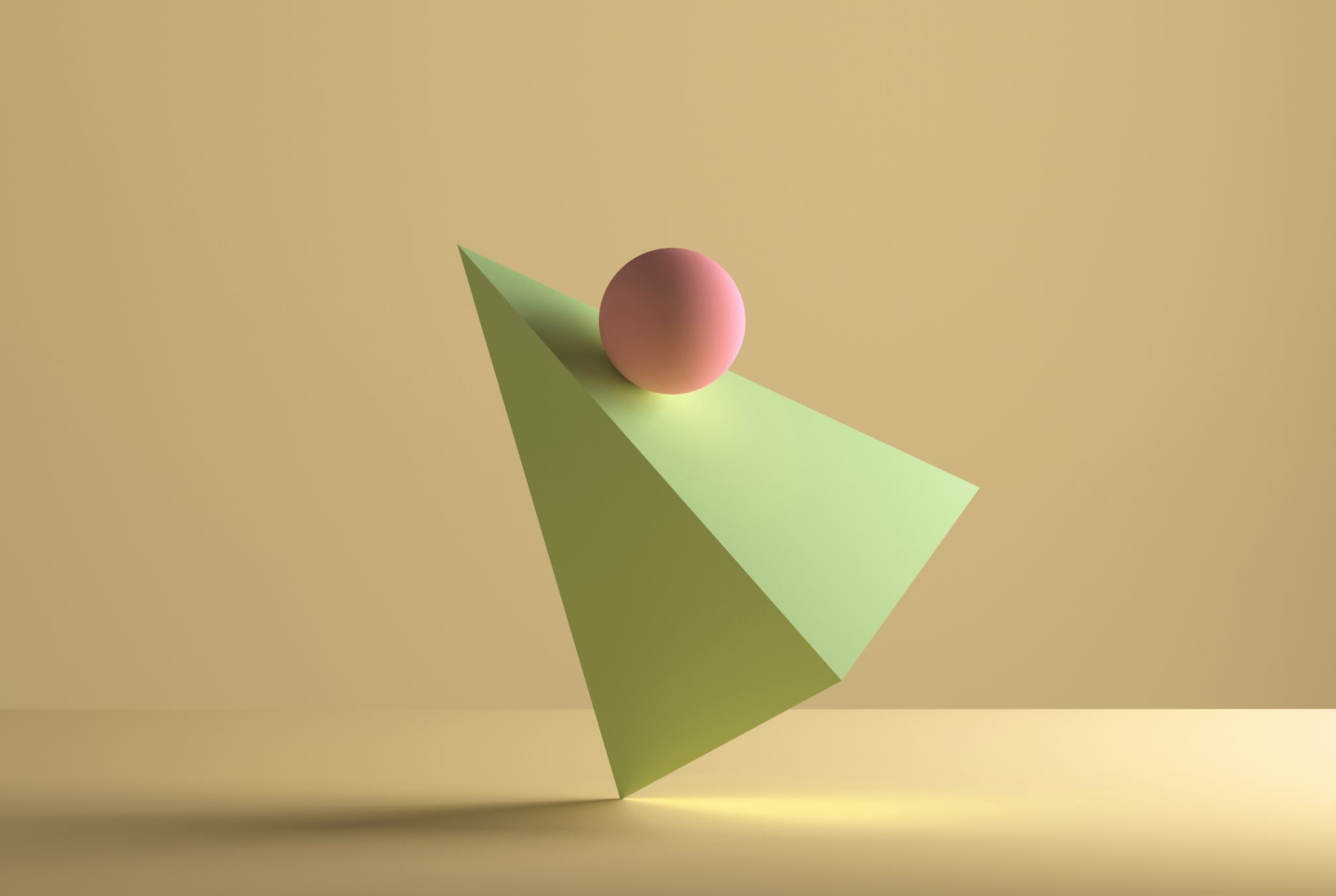 Listening and Speaking
Semester 2 Lesson 6 2023/24
1
Homework for lesson 6
2
April 22, 2024 is the day!
Upload the proposal for your final presentation.
Feedback in Lesson 7.
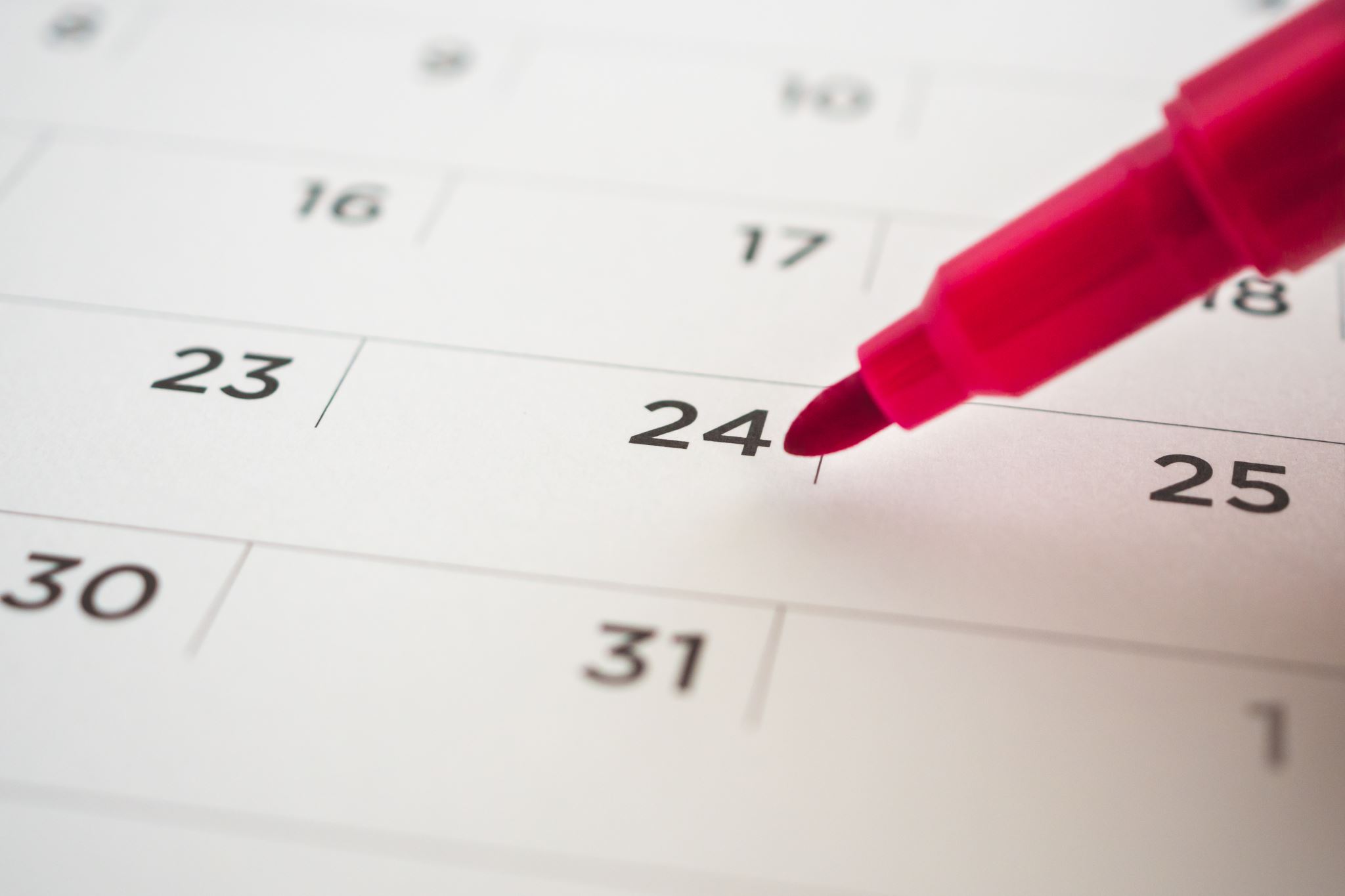 Presentations
Dates to be confirmed 
SIGN UPS ON Moodle May 10, 2024 at 9 a.m.

Monday        May 20, 2024 	9:00-11:00   (6)
Monday        May 27, 2024              9:00-11:00   (6)
                                                         13:00-15:00  (6)
Monday        June 3, 2024                9:00-11:00   (6)
                                                         13:00-15:00  (6)

LISTENING TEST RE-TAKES
JUNE 14, 2024
Practice
Pronunciation p 149
Catenation and elision

Listening 8.9 where is the catenation or elision

Listening 8.10 predictions

Practice
5
Counter-arguments
A good speaker considers and evaluates perspectives that oppose their argument.
Considering, refuting or disproving these alternative perspectives, the speaker strengthens his or her own argument.
Use words and phrases that signal counter-arguments.
    Ex. On the other hand / Nevertheless / I would argue that …
Unit 5 review
2. pg. 95 Rhythm in rhetorical devices
Exercises 1-3
1. Pg 94 Persuasive statements
7
Book pg 157
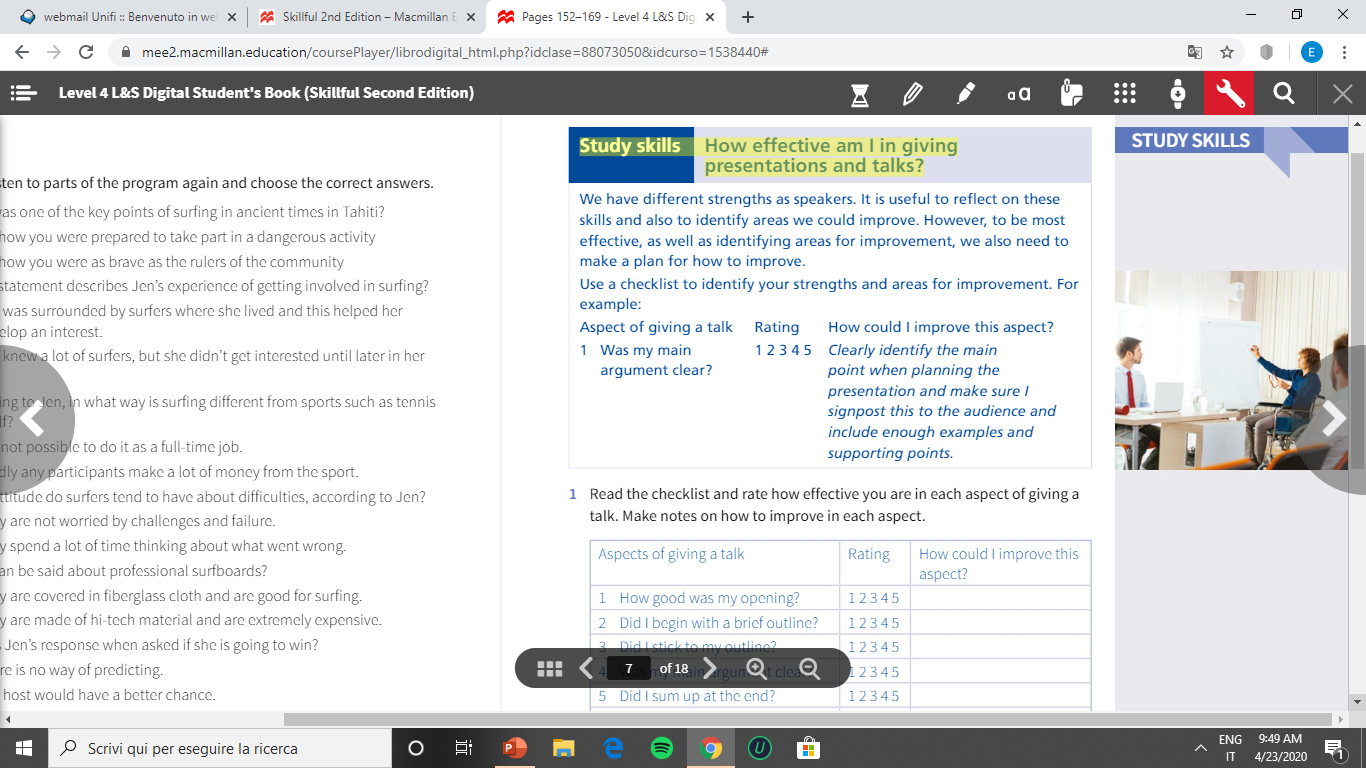 8
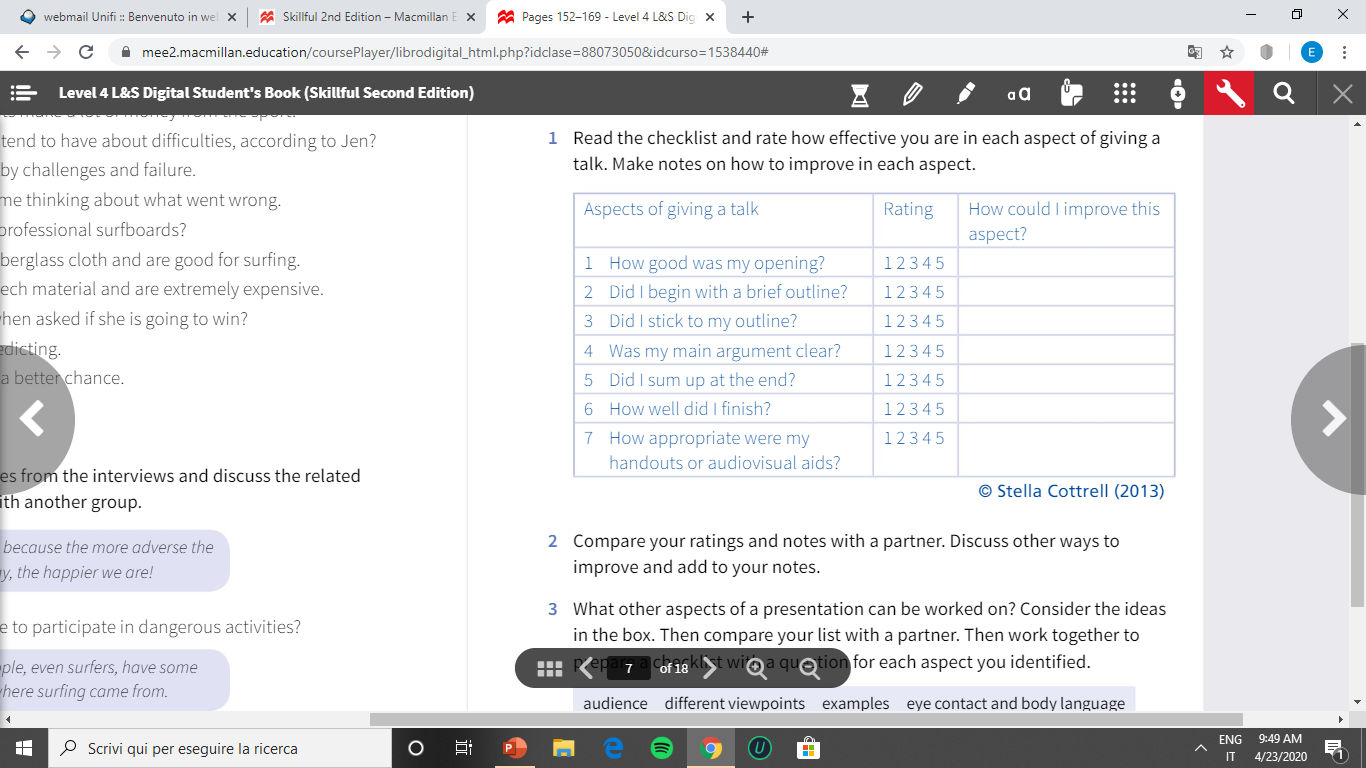 9
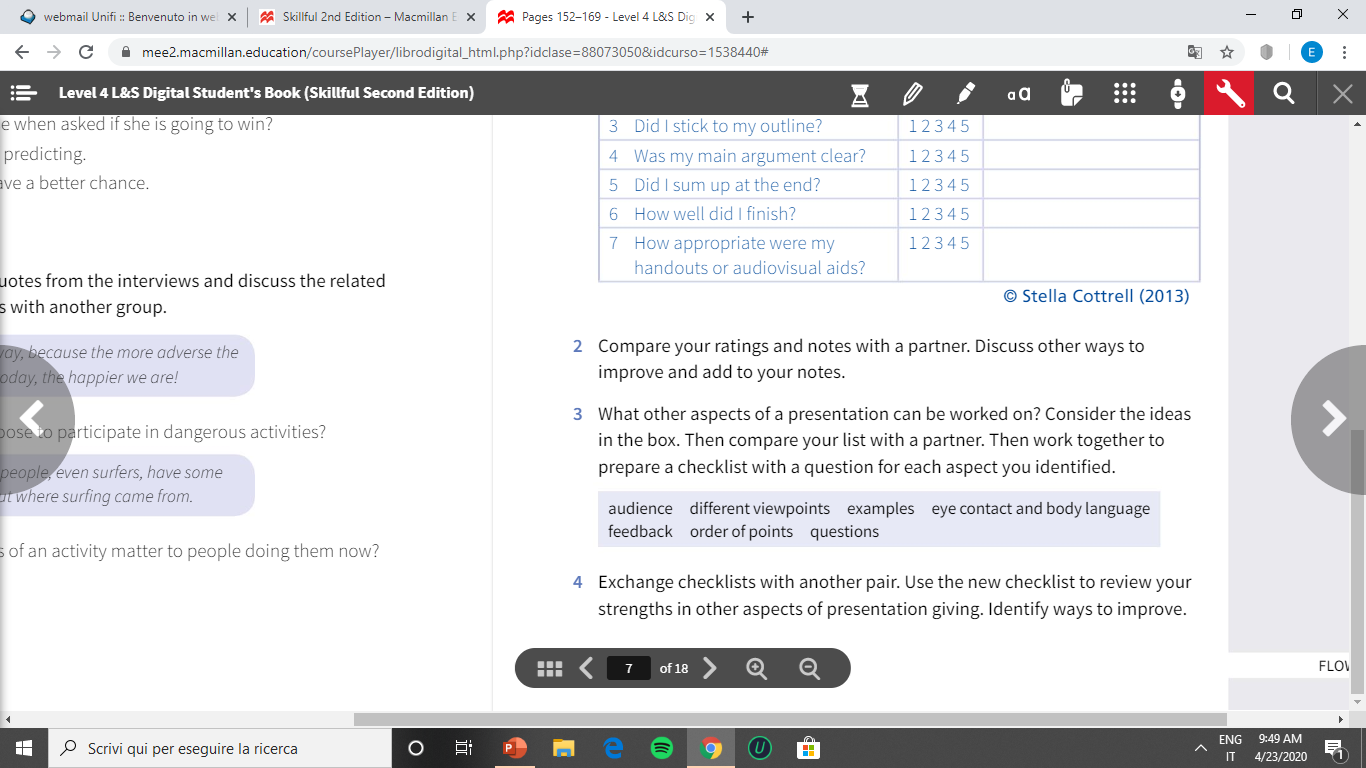 Homework for Lesson 7
Finish pg 95 Pronunciation for Speaking
Download and read pdf files:
  	 Signposting: bridging and linking
 	 Public Speaking and Body Language
	 Watch and take notes:
 https://www.youtube.com/watch?v=HX4Txmn3gY

*With a  partner, using the questions prepared  for this week, interview each other and make notes for a 4-min talk In lesson 7 you will use your notes to give your talk to a small group of students.
11
Reasons for learning to give a presentation:
“…public speaking course can help you be a better, more informed
and critical listener; it can “encourage you to voice your ideas and
take advantage of the influence you have;” and it gives you an opportunity
to face a major fear you might have in a controlled environment (Massengale,
2014). Finally, the course can attune you to the power of public
speaking to change the world. Presentations that lead to changes in laws,
policies, leadership, and culture happen every day, all over the world.
From «Exploring Public Speaking» Barbara Tucker, Dalton State, 2019
12